Lecture 2: From random permutations to block ciphers
Announcements
Problem Set 1 posted, due Thurs, Feb 2 at 9pm
Office hours this week: Thurs 3-5pm
Slides will be posted to Piazza after lecture
Read Rogaway’s The Moral Character of Cryptographic Work,post your thoughts (~2 sentences) to Piazza before Monday
What is cryptography?
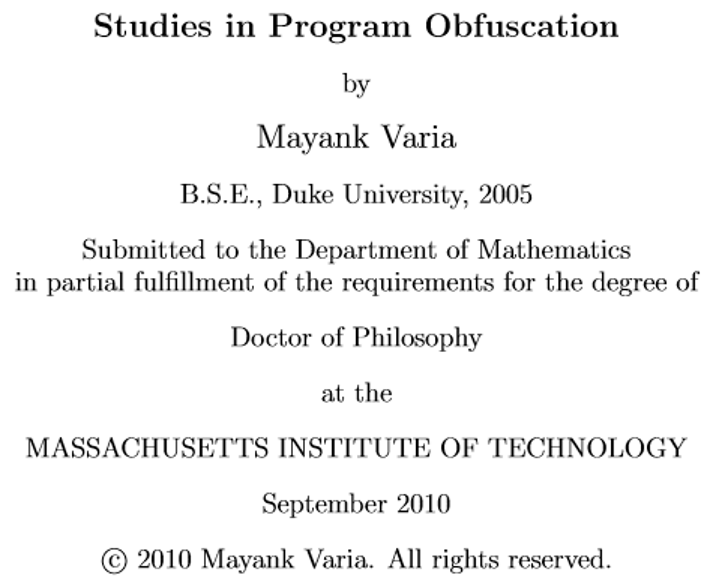 Cryptography rearranges power: it configures who can do what, from what. This makes cryptography an inherently political tool, and it confers on the field an intrinsically moral dimension.
– Prof. Phillip Rogaway, UC Davis

Source: http://web.cs.ucdavis.edu/~rogaway/papers/moral.html
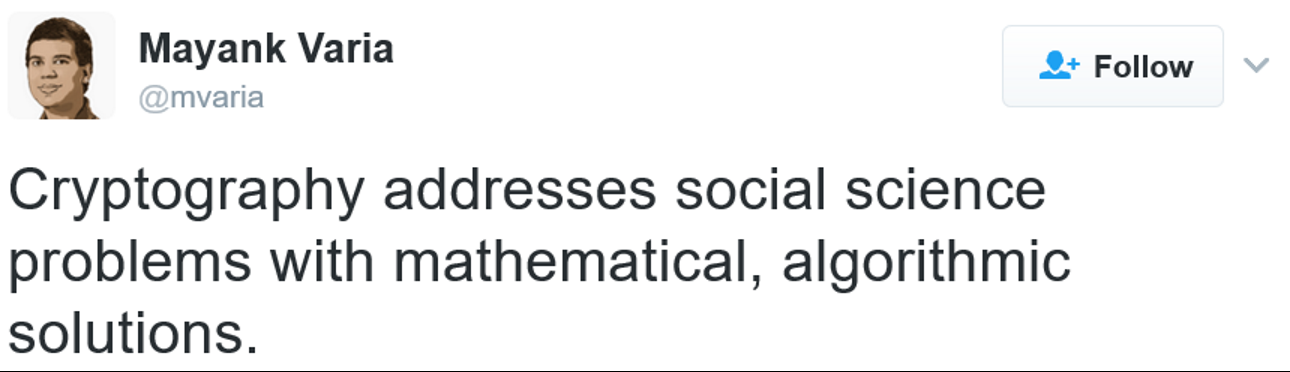 Cryptographic method: define → construct → reduce
Math Tools
Primitives
Algorithms
Protocols
Modulararithmetic
Auth keyexchange
Key evolution
Signal: messaging
Key encapsulation
TLS: internetPGP: email
(see CS 558)
Hashfunctions
Random(ish)permutations
Protectedcommunication
Blockciphers
☏  Minicrypt
Cryptomania ✉
Today: Block cipher design
Block cipher = family of permutations
Design goals
Simple
Makes no sense
Simple to see that it makes no sense
Simple: build from ops that CPUs like
Logical operators: XOR & cyclic shifts
Table lookups
Makes no sense: unpredictable
How unpredictable can a cipher be?
Say each BK were a truly random permutation chosen independently
Then we could each use our own without impacting anybody else
X
Y
BK
BK
-1
Y
X
[Speaker Notes: Each K defines a new permutation BK]
Toward a formal definition
Pseudorandomness
Strong pseudorandomness
BK looks like a truly random function, meaning nobody can tell them apart
Same thing, but now adversary has access to inverse functions too
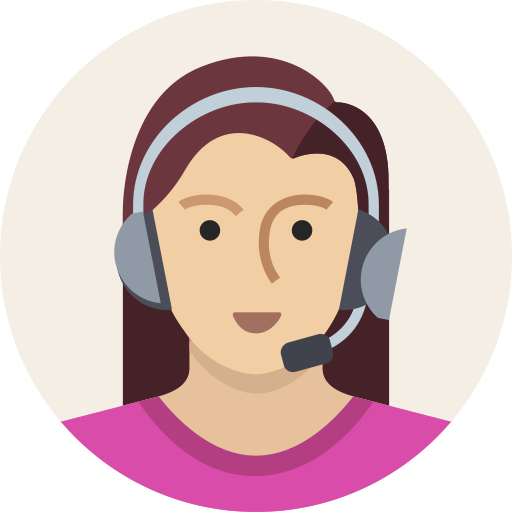 B$
P
B$
P
-1
-1
X
X
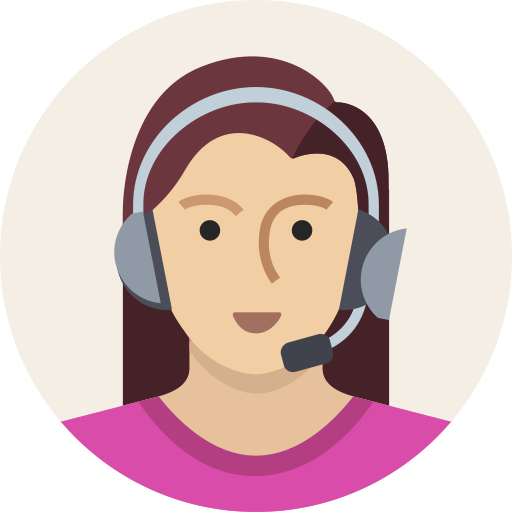 P
B$
Y
Y
Flashback: The Data Encryption Standard
History
1972: NIST* seeks standard mechanism to protect the fed govt’s “sensitive but unclassified” info
1st request: Rejected all submissions
2nd request: accepted the Lucifer cipher by Horst Feistel & others at IBM
Lengths of DES components
Block length:	8 bytes
Key length:	7 bytes
NSA changes: ▲ cryptanalytic strengthNSA changes: ▼ key length 64 → 56 bits
X
DES
KDES
Y
[Speaker Notes: * Had a different name back then

Reminder: NIST only sought a standard that the federal government could use to encrypt unclassified but sensitive information. Their rules only apply to US gov't!

DES eventually published as Federal Information Processing Standard (FIPS) 46]
Crypto war 1: key length
Question: how to increase key length without making a new standard?
Solutions
2DES: Run DES twice
3DES: Run DES three times
DESX (Rivest 84): mask input + outputResulting key = 15 bytes
Benefits of DESX
Fast: 1 block cipher call, quick re-keying
Available: RSA Security had in their BSAFE software since the late 1980s
X
DES
KDES
KMASK
Y
DES
KDES’
Y
DES
KDES
Y
[Speaker Notes: Late 80s = before the rise of open-source crypto software]
Random permutation → block cipher
Question: What is the simplest possible construction of a block cipher that has a formal proof of security?
Even-Mansour 91: Rivest’s idea applies to any “public, random-looking permutation”
Theorems
Resulting block cipher isstrongly pseudorandom
…even if Π is publicly known
Construction is minimal in thesense that nothing can be removed
X
X
DES
Π
P
KDES
KMASK
Y
Y
A
A
Π
Π
B
B
[Speaker Notes: Note: I’m only showing the (non-strong) pseudorandomness picture here. I omit the full picture of strong pseudorandomness because it is rather busy. See the hidden slide at the end of the presentation.]
Proof of minimality
Thm. Construction is minimal in the sense that nothing can be removed.

Proof.
Removing either ⊕ allows adversary to learn the key with one X/Y pair and one query to Π.
Removing Π leaves the identity function.
X
X
Π
P
KMASK
Y
Y
A
A
= X
Π
Π
B
B
[Speaker Notes: Issue: K_{mask} = Y ⊕ B]
Proof of (strong) pseudorandomness
Thm. Construction is pseudorandom.
Proof.
Before making any queries, all choices of KMASK are equally likely
To reduce the set of possible KMASK, adversary        must find collisions between P and Π, which are unlikely
For each (X, Y) and (A, B) pair, label the keys (X ⊕ A) and (Y ⊕ B) as bad; q queries yield only 2q2 bad keys
All good keys are equally likely: they all fail to cause collisions anywhere
X
X
Π
P
KMASK
Y
Y
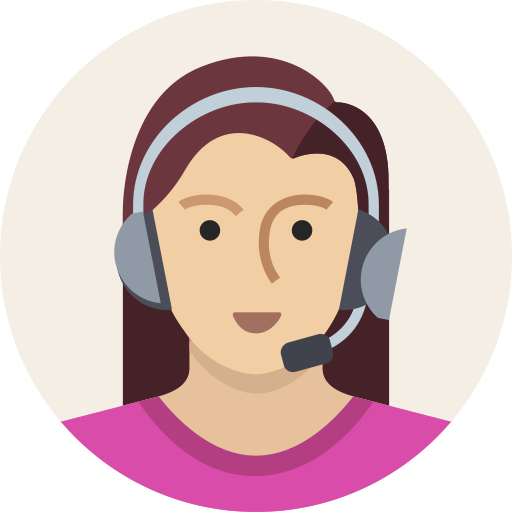 A
A
Π
Π
B
B
Great, let’s build a block cipher!
Problems?
Hmm, how do we go about building a single random permutation Π?
Isn’t the truth table for Π huge?

Solution to 1: multiple rounds
Let’s make life easier: what if we make ρ that is somewhat random?
Then we can use the 3DES trick
Nitpicky detail: each round needs a different key to thwart slide attacks
X
Π
ρ
Kround
KMASK
Y
⋮
ρ
Y
[Speaker Notes: Minor detail: the different rounds need to have different round keys in order to thwart a “slide attack”]
Great, let’s build a block cipher!
Problems?
Hmm, how do we go about building a single random permutation Π?
Isn’t the truth table for Π huge?

Solution to 2: simple round function ρ
Linear functions are very simple!
Err, perhaps too simple; we could then solve for the key
We need non-linearity somewhere
But let’s keep its truth table small
X
Π
ρ
Kround
KMASK
Y
⋮
ρ
Y
Designing ρ: The substitution-permutation model
State at beginning of round
❶ Substitution box (S-box)
Provides confusion, but at a cost
Huge S-box: very confusing but slow
Tiny S-box: fast but not as confusing
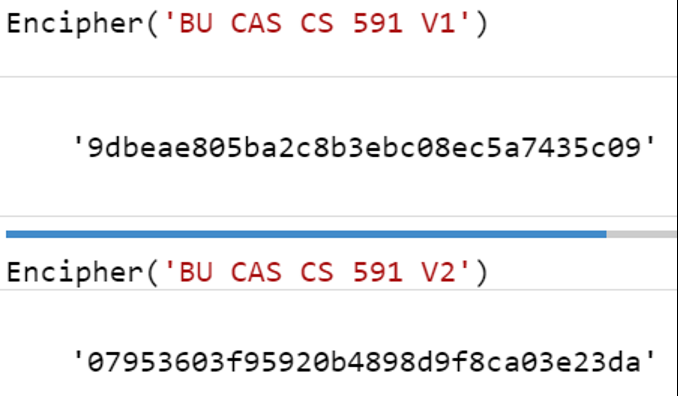 ❷ Linear permutation
Provides global diffusion
Permutation
Middle
Middle
…
State at end of round
❸ AES-specific middle step
The wide trail strategy ensures that the bad linearity effect of small S-boxes is negatively correlated between rounds
S
S
S
S
…
…
AES Competition
NIST competition held 1997–2000
Required good performance for
8-bit smartcard
32-bit software
Dedicated hardware
Well-run competition
Included 3 conferences
Many candidates
15 initial submissions
5 finalists
Winner: Rijndael
Authors: Joan Daemen, Vincent Rijmen
Two representations of bytes
Length 8 vector over GF(2)
Element of GF(256)
Byte b ↦ [b7, b6, b5, b4, b3, b2, b1, b0]
Addition = xor of bytes
Can also do matrix multiplication
Byte b ↦ polynomial Σ bi · xi
Addition = xor of bytes again
Can also multiply, calculate modulo x8 + x4 + x3 + x + 1 to save space
AES components
16 byte state
❶ SubBytes
❶ Table lookup, one byte at a time
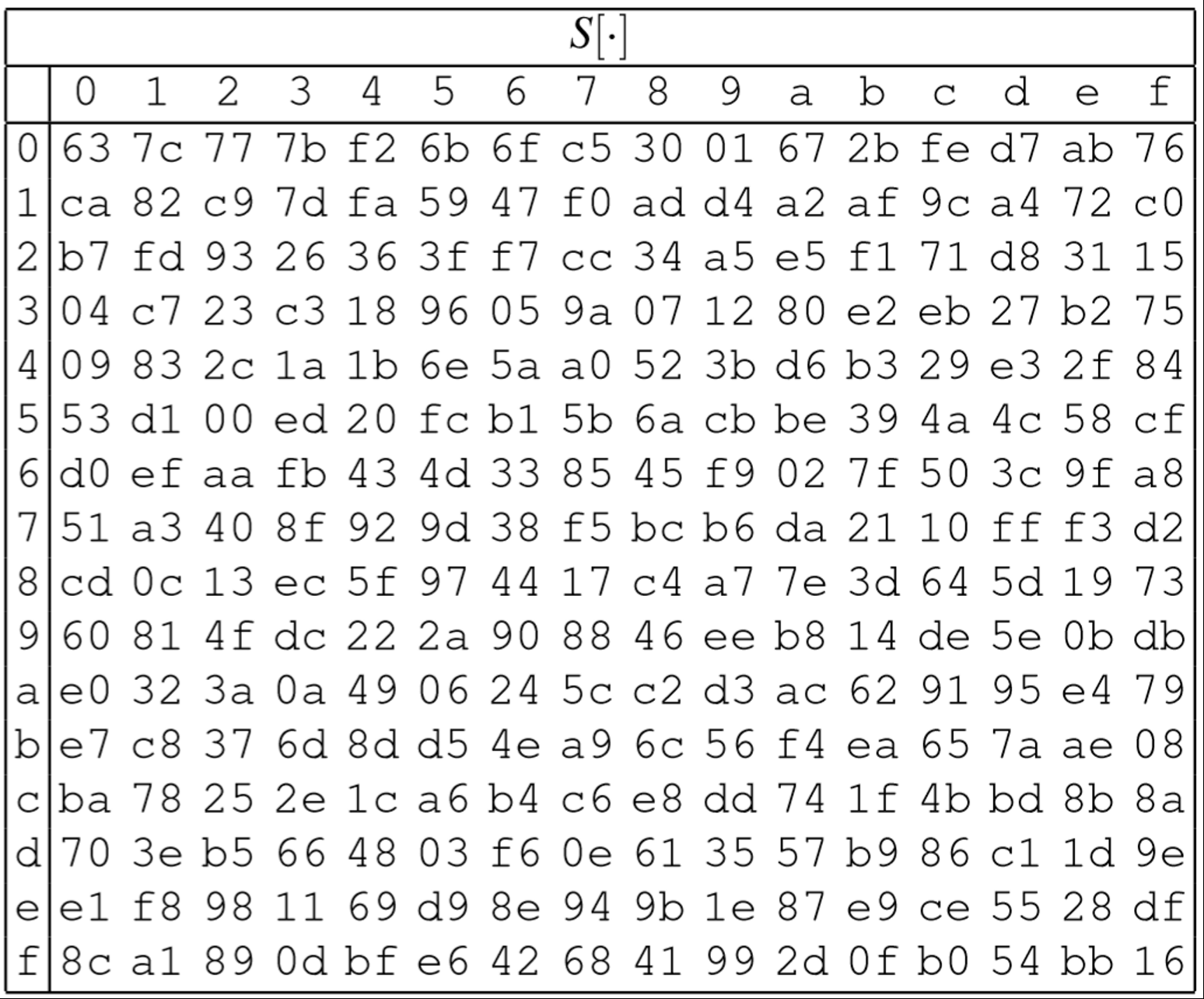 ShiftRows
MixColumns
MixColumns
…
S
S
S
S
…
…
16 byte state
AES components
16 byte state
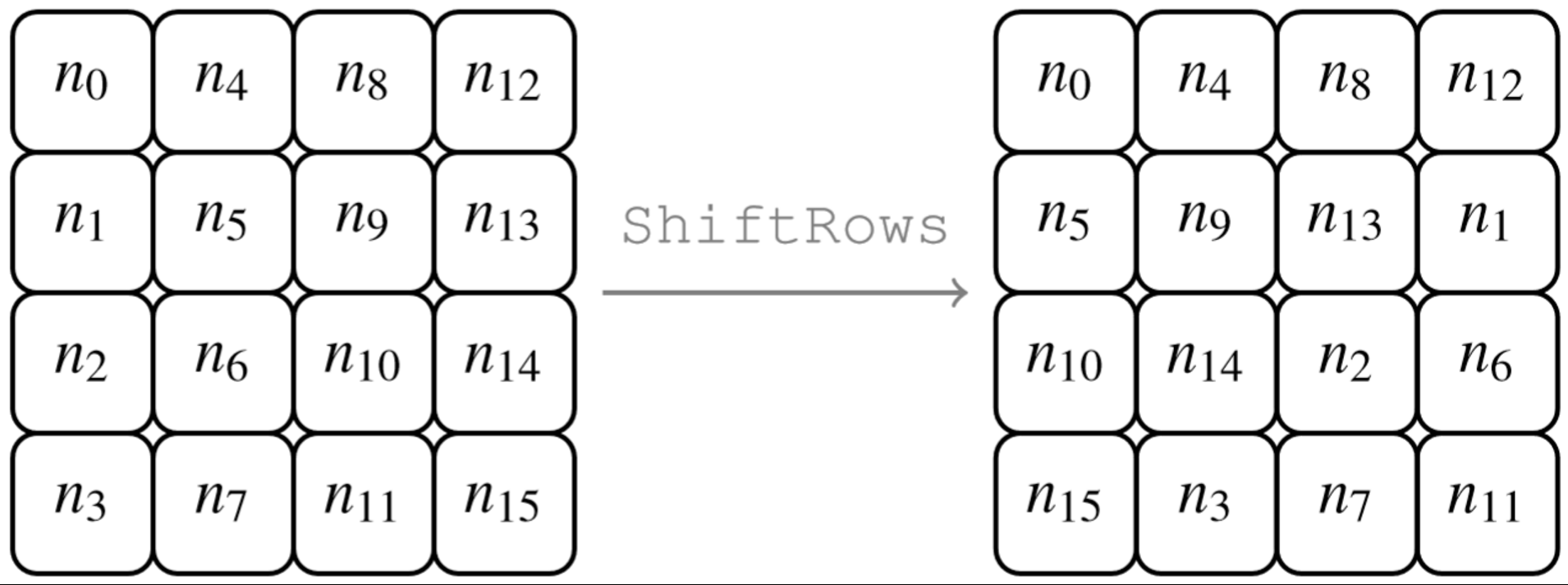 ShiftRows
❷ ShiftRows
❶ Byte-wise transposition
MixColumns
MixColumns
…
S
S
S
S
…
…
16 byte state
AES components
16 byte state
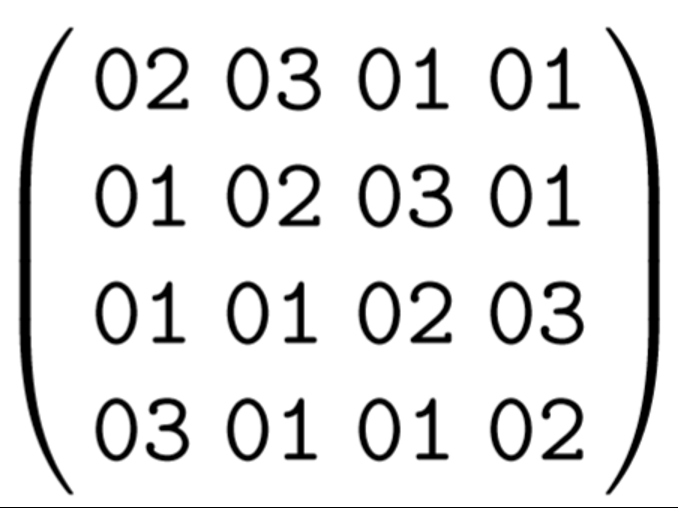 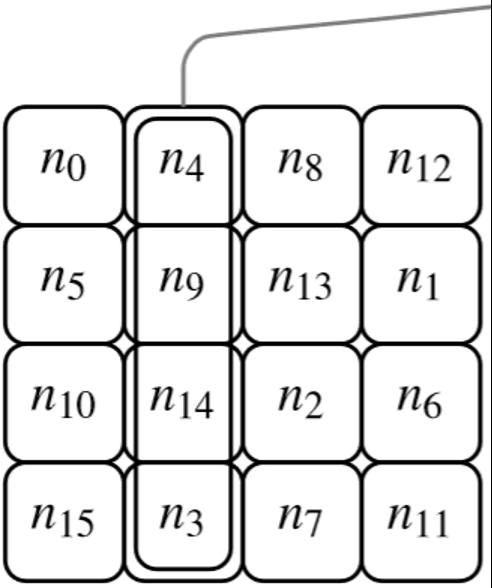 ShiftRows
MixColumns
MixColumns
…
❸ MixColumns
❶ Matrix multiplication in GF(256)
S
S
S
S
…
…
16 byte state
Summary of Rijndael, aka AES
Round1
Round9
Round10
…
+
+
+
+
+
Input
output
key0
key1
key8
key9
key10
Key schedule
Key alternating structure
128, 192, or 256 bit key
Invertible key schedule
Round structure
Iterates over 10 to 14 rounds
Tunable security
3 invertible operations per round
Final round is slightly different
Only S-box is nonlinear
Our hope
AES is pseudorandom if the key is chosen uniformly at random
X
X
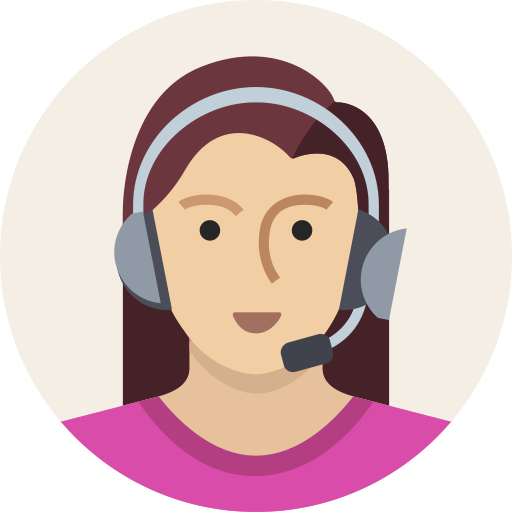 S-box
S-box
S-box
ShiftRows
ShiftRows
ShiftRows
P
AES$
MixColumns
MixColumns
Y
Y
[Speaker Notes: The round structure provides a tunable security parameter.
Our hope is that AES with a randomly-chosen key is pseudorandom]
What about deciphering?
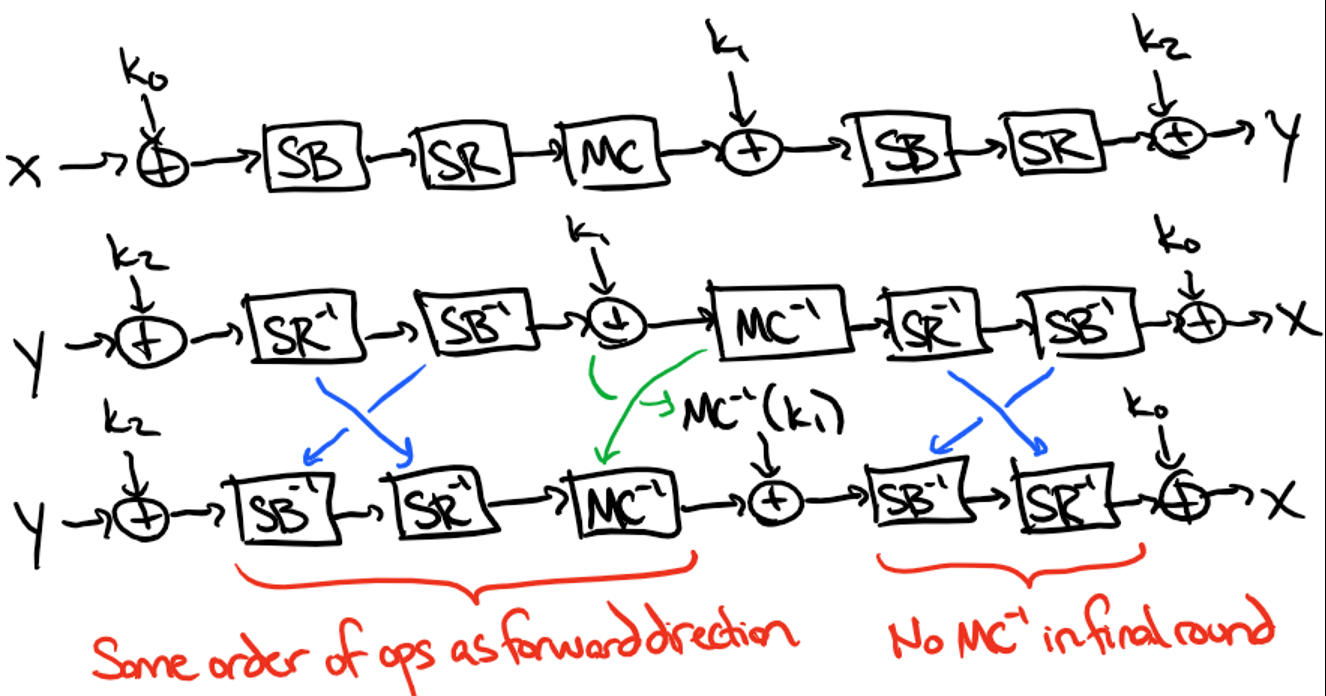 Each step individually invertible
SubBytes: store inverse table
ShiftRows: now shift to the right
MixColumns: multiply by M-1
Really, should perform opsin backward order as well
Fix: exploit commutativity
SubBytes & ShiftRows
MixColumns & AddRoundKey
AES New Instructions (NI)
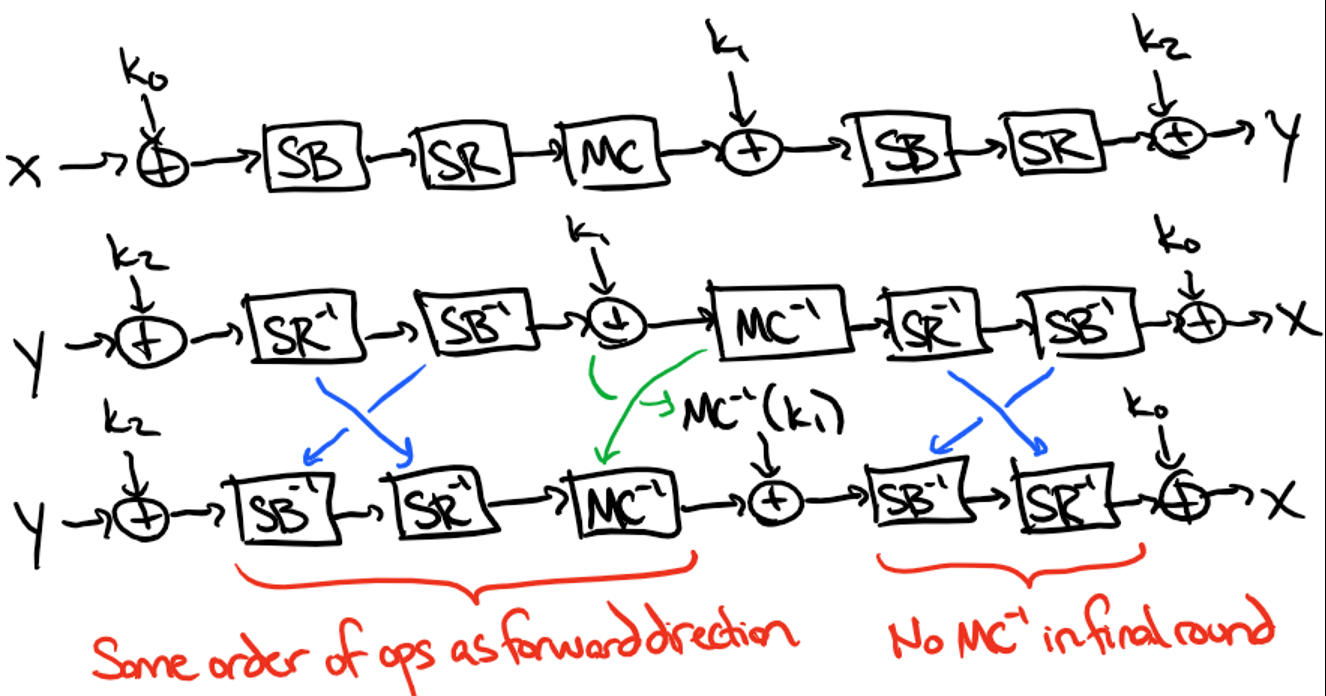 Intel CPUs include 6 instructions to perform AES quickly
4 for round functions
AESENC
AESDEC
AESENCLAST
AESDECLAST
2 for key expansion
AESKEYGENASSIST
AESIMC
[Speaker Notes: Keygenassist = perform key expansion
Imc = inverse mix columns trick (the green text) requires making the keys MC^-1(k)]
Up next: Encryption via enciphering
Math Tools
Primitives
Algorithms
Protocols
Modulararithmetic
Auth keyexchange
Key evolution
Signal: messaging
Key encapsulation
TLS: internetPGP: email
(see CS 558)
Hashfunctions
Random(ish)permutations
Protectedcommunication
Blockciphers
☏  Minicrypt
Cryptomania ✉
Later: Side channels ⇒ tough to implement crypto securely
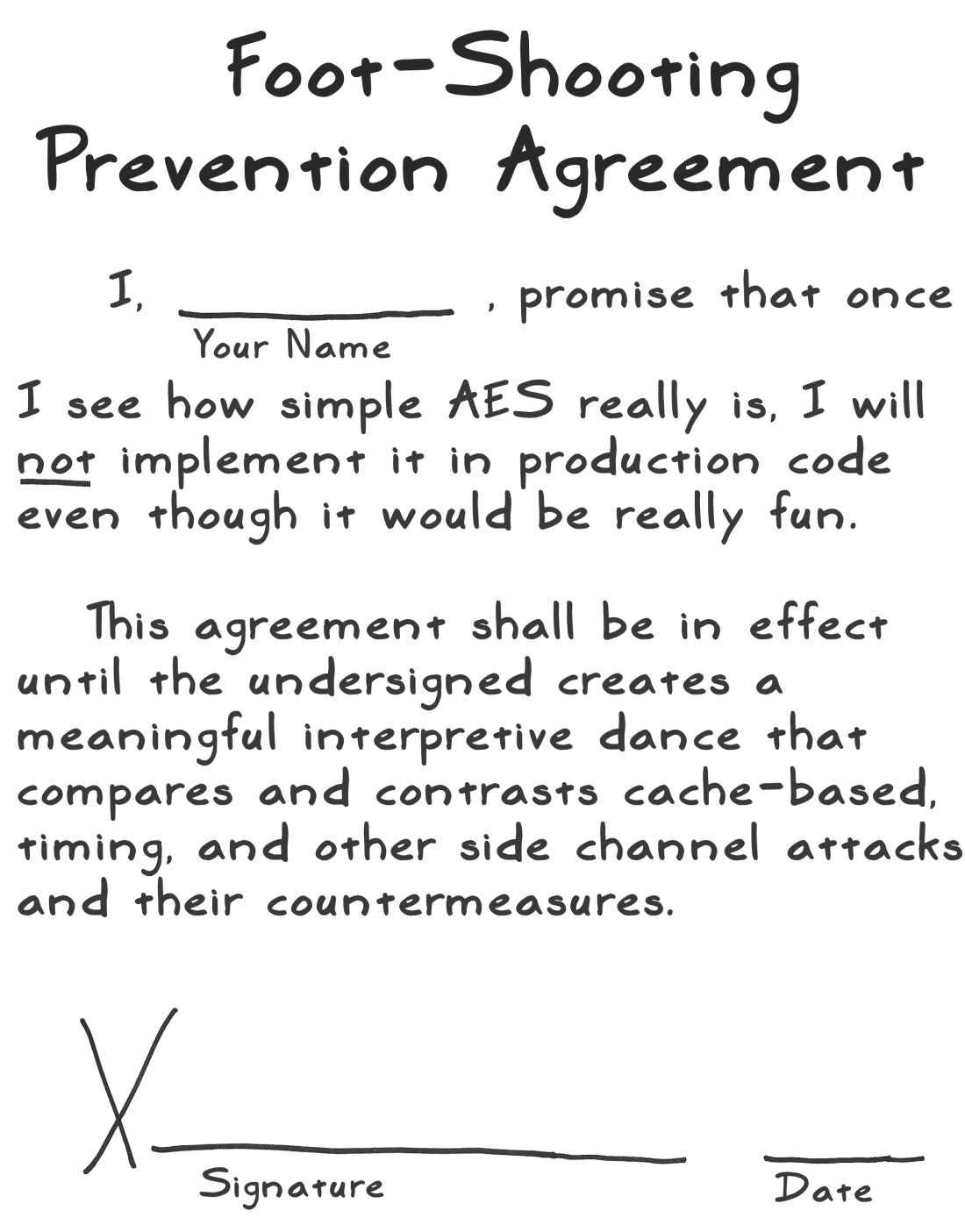 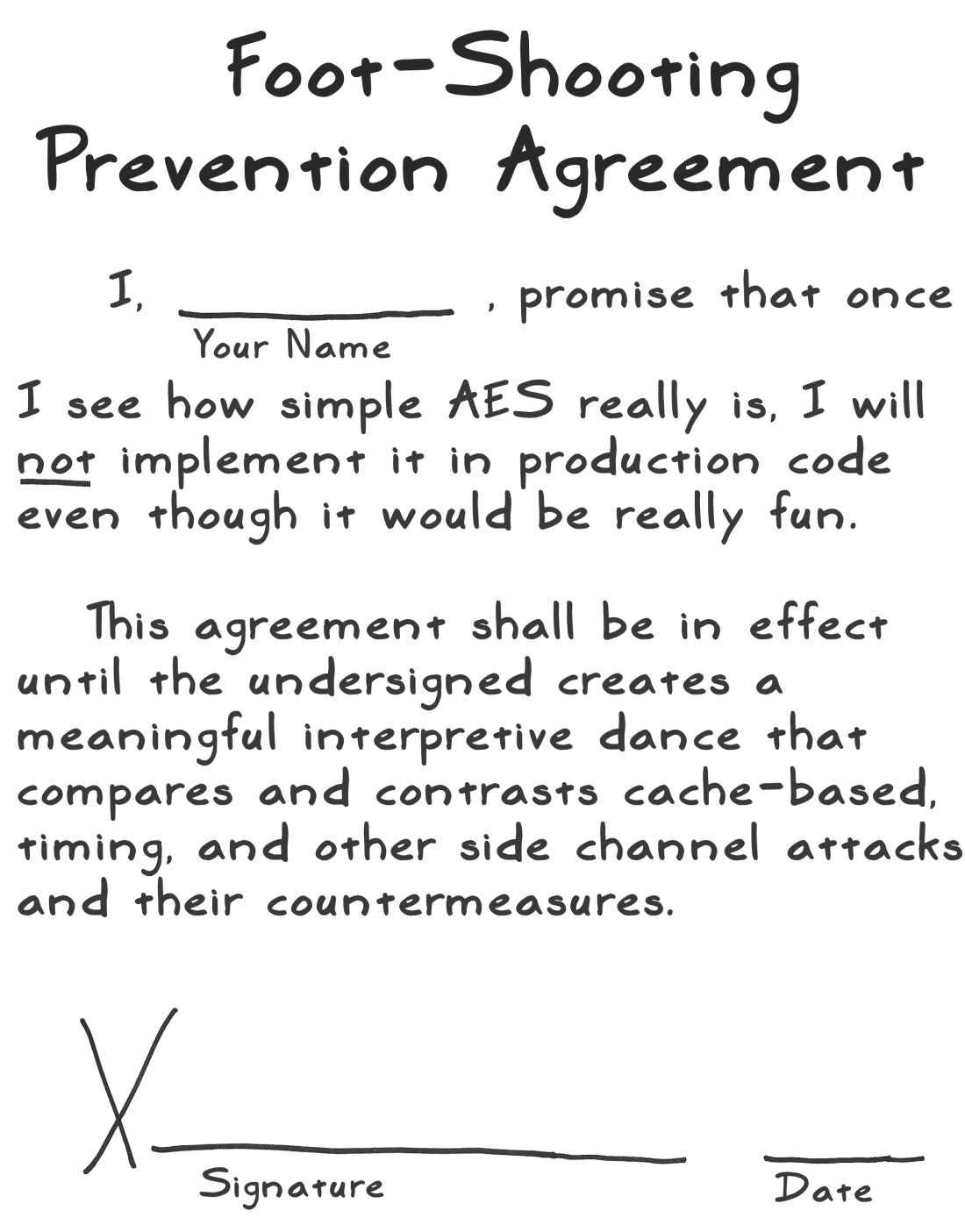 Source:moserware.com/2009/09/stick-figure-guide-to-advanced.html
Even-Mansour with strong pseudorandomness
Y
Even-Mansour 91:Rivest’s idea generalizes!

Theorems
Resulting block cipher is strongly pseudorandom
…even if Π / Π-1 are publicly known
Construction is minimal in thesense that nothing can be removed
X
Π-1
DES
Π
KDES
KMASK
X
Y
Π
Π-1
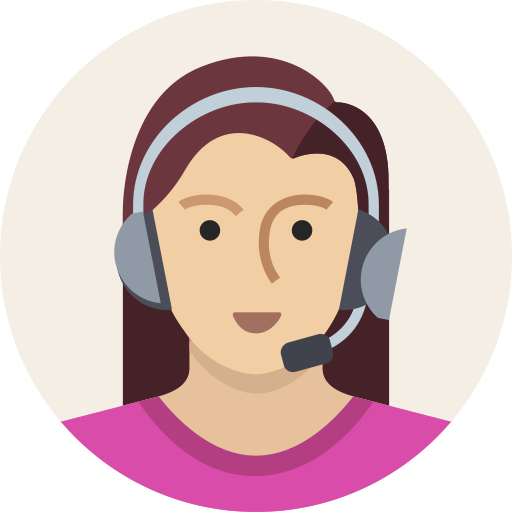 Π
Π-1
P -1
P